0608
六丁導師叮嚀
0608自學任務
早自修：閱讀課外書
◎數學：
觀看數學直播http://www2.tn.edu.tw/hlearning/Course0608B.html
◎國語：六書介紹
完成google表單
觀看國語直播http://www2.tn.edu.tw/hlearning/Course0608B.html
--------------------------------------------------------
‧歡歌活動：年輕不要留白！請踴躍報名，為自己在龍潭的生活畫下美好的句點。
0608自學任務
社會：10:20上課代碼：oem-aeeo-hhu
或直接連結 https://meet.google.com/oem-aeeo-hhu
英語： 13:30 (與星期五調課) 
https://meet.google.com/rha-kikx-hjc
閩南語：14:20上課代碼：rxc-mnhe-sui
體育： 15:00體育課，課程名稱:單元十二:勇冠三軍
https://meet.google.com/xwq-rvth-kox
6/8 (二)下午3:00上線
補充資源
台南市教育局直播
http://www2.tn.edu.tw/hlearning/Course0608B.html

國家圖書館提供百部以上電影,線上陪伴全民防疫。
https://www.ncl.app.visionmedia.com.tw/video

公視(疫起線上看)
http://web.pts.org.tw/php/programX/program/main.php?XCHANNEL=HD&XMODE=WEEK
0608聯絡簿
1.閱讀課外書、做居家運動
2.完成Google表單https://forms.gle/cvdopuqWxa96fXae7
期末流程
☆兌換龍龍卡：7.15.16.23.17
☆「作弊」班書缺交：2.5
☆圖書館書籍未歸還的同學請留意
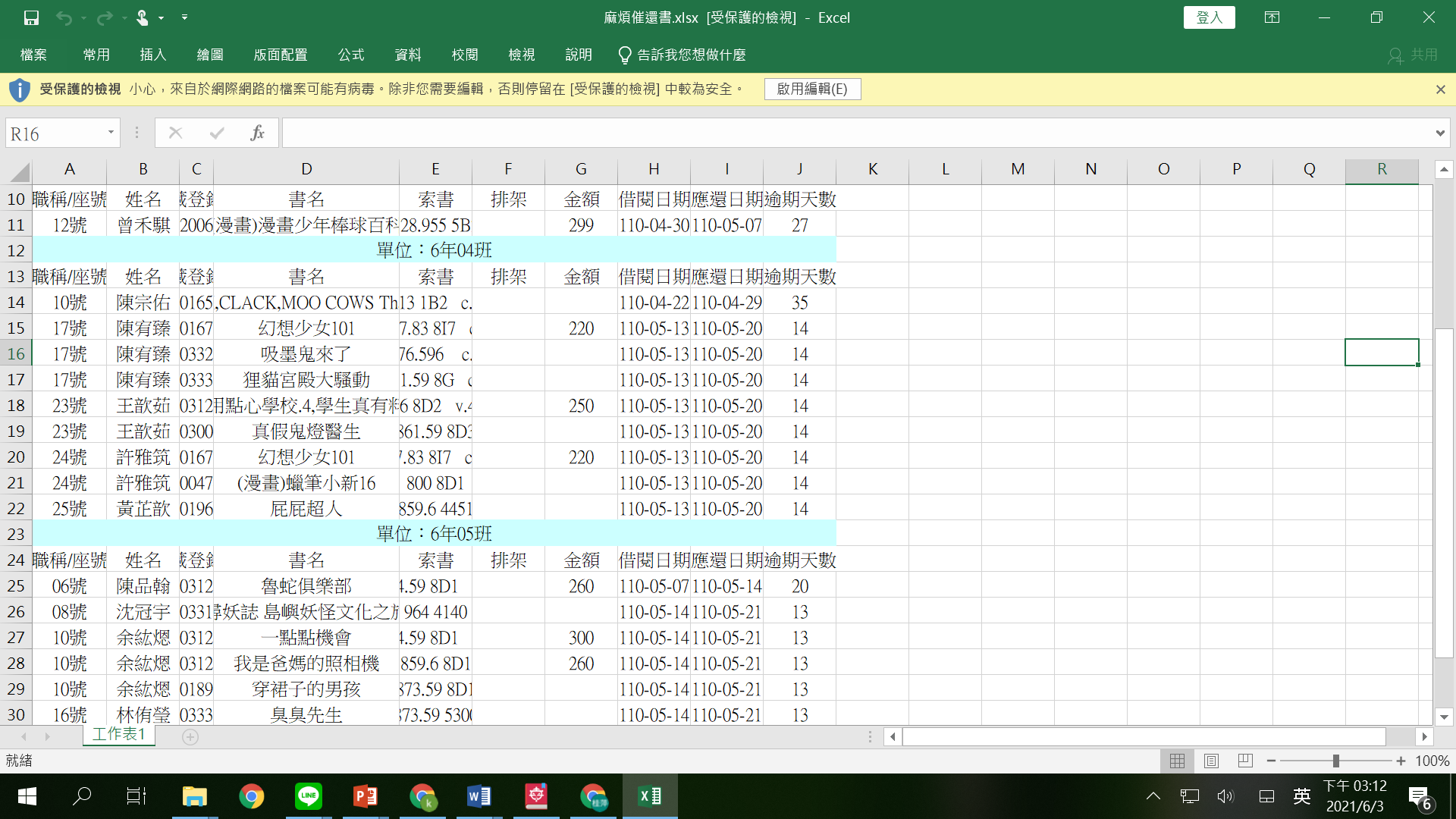